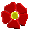 CÔNG NGHỆ TRỒNG TRỌT 10
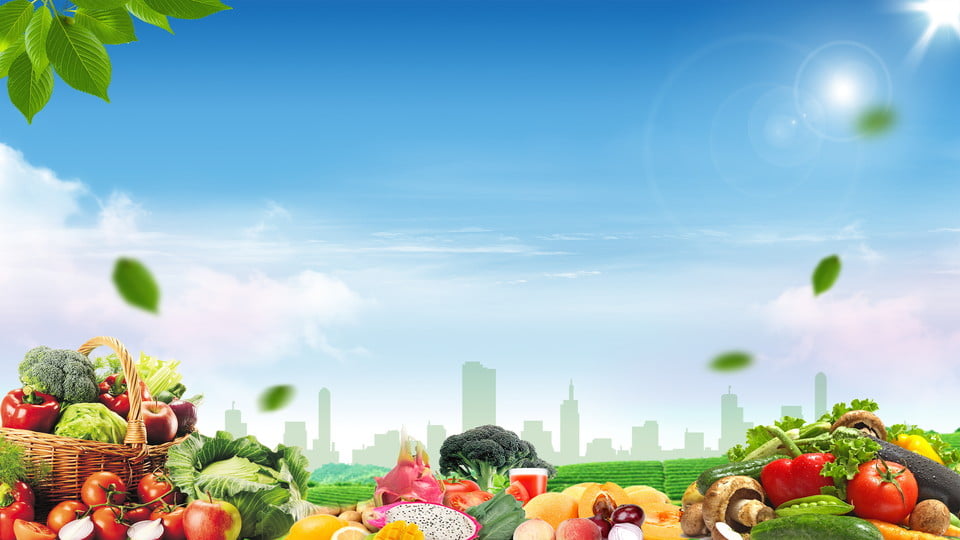 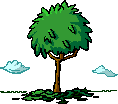 CHÀO MỪNG QUÝ THẦY CÔ
ĐẾN THAM DỰ TIẾT HỌC
KHỞI ĐỘNG
Em hãy trả lời câu hỏi sau:
Câu 1: Nguyên nhân dẫn đến ô nhiễm môi trường đất do đâu?
Câu 2: Theo em để hạn chế ô nhiễm môi trường trong trồng trọt chúng ta cần làm gì?
Bài 8: SỬ DỤNG VÀ BẢO QUẢN PHÂN BÓN
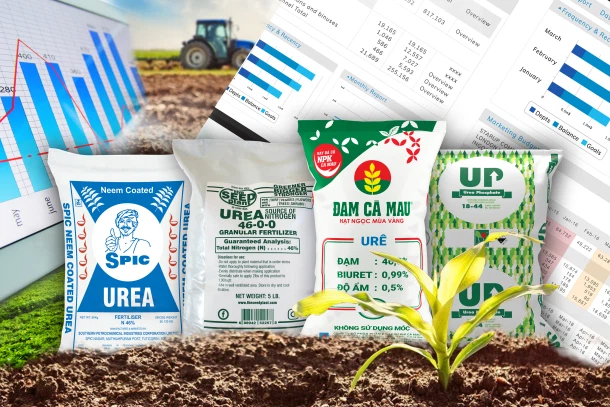 I. Tìm hiểu cách sử dụng phân bón hóa học, phân bón hữu cơ, phân bón vi sinh
I. Tìm hiểu cách sử dụng phân bón hóa học, phân bón hữu cơ, phân bón vi sinh
I. Tìm hiểu cách sử dụng phân bón hóa học, phân bón hữu cơ, phân bón vi sinh
II. Tìm hiểu cách bảo quản phân bón hóa học, phân bón hữu cơ, phân bón vi sinh
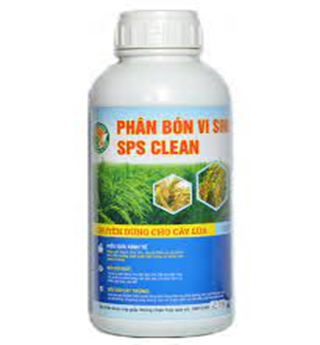 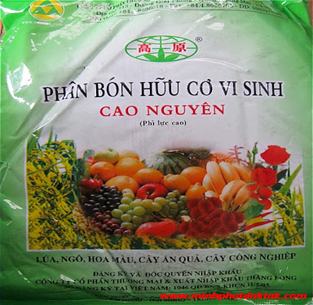 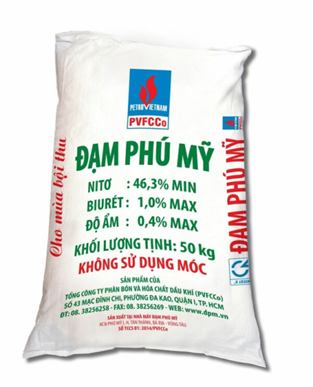 II. Tìm hiểu cách bảo quản phân bón hóa học, phân bón hữu cơ, phân bón vi sinh
Yêu cầu:
- Các nhóm tìm hiểu SGK  thảo luận trong 10 phút đưa ra được cách bảo quản phân bón hóa học, phân bón hữu cơ, phân bón vi sinh sau đó trình bày sáng tạo lên giấy A0 dưới dạng sơ đồ.
- Hết thời gian các nhóm sẽ treo sản phẩm tranh của nhóm lên bảng theo đúng vị trí.
- GV mời  ngẫu nhiên nhóm thuyết trình.
II. Tìm hiểu cách bảo quản phân bón hóa học, phân bón hữu cơ, phân bón vi sinh
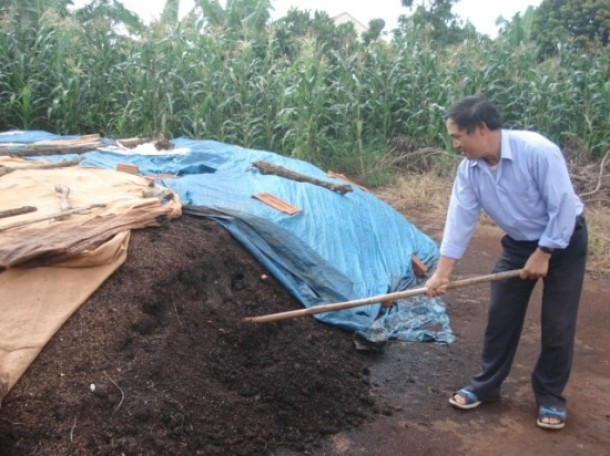 1
2
(?) Em hãy cho biết phương pháp bảo quản phân bón hữu cơ ở H.1 và H.2?
LUYỆN TẬP
Câu hỏi 1: Phân bón nào sau đây sử dụng nhiều và liên tục làm đất hóa chua?
A. Phân chuồng
B. Phân đạm, kali
C. Phân xanh 
D. Phân vi sinh
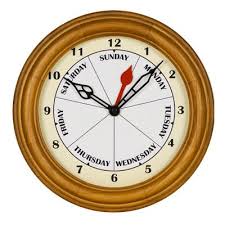 04
01
03
07
08
09
10
00
02
06
05
LUYỆN TẬP
Câu hỏi 2: Điều kiện để ủ nóng phân hữu cơ là gì? 
A. Thoáng khí nhiệt độ tăng nhanh đạt 600C – 700C
B. Phân được nén chặt, tưới nước đẩy hết không khí ra khỏi đóng ủ.
C. Thoáng khí nhiệt độ tăng nhanh đạt 200C – 350C
D. Kị khí nhiệt độ tăng nhanh đạt 600C – 700C
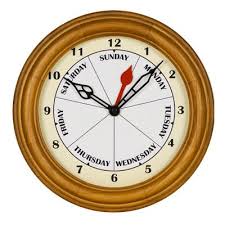 00
01
02
03
04
05
06
07
08
09
10
LUYỆN TẬP
Câu hỏi 3: Đối với cây trồng ngắn ngày phân vi sinh thường dùng để bón vào giai đoạn nào?
A. Bón lót sau mỗi vụ thu hoạch
B. Bón lót trong quá trình chăm sóc
C. Bón lót trước khi trồng
D. Bón lót vào giai đoạn gần thu hoạch
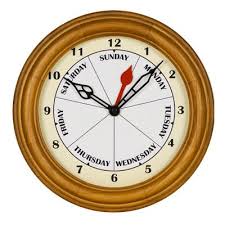 00
07
05
10
01
04
02
03
09
08
06
LUYỆN TẬP
Câu hỏi 4: Khi bảo quản phân hóa học cần đảm bảo mấy nguyên tắt cơ bản?
A. 3
B. 4
C. 5
D. 6
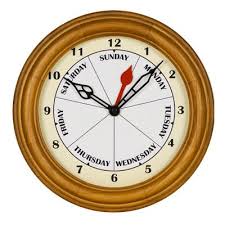 00
09
07
02
10
01
03
08
06
04
05
LUYỆN TẬP
Câu hỏi 5: Trong các loại phân bón sau, phân bón nào thường dùng để bón lót?
A. Đạm
B. Kali
C. Urê
D. Lân
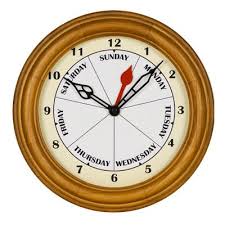 06
10
03
05
04
00
01
02
07
08
09
LUYỆN TẬP
Câu hỏi 6: Bác Sáu đang chuẩn bị đất trồng rau xanh ăn lá. Để tăng thêm dinh dưỡng cho đất trước khi trồng Bác nên bón phân gì?
A. Phân chuồng
B. Phân đạm
C. Phân kali
D. Phân NPK
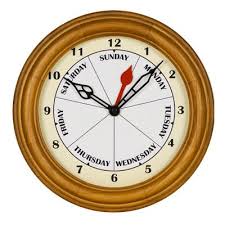 00
01
02
03
04
05
06
07
08
09
10
LUYỆN TẬP
Câu hỏi 7: Khi bảo quản phân hóa học nên để trên nền bằng vật liệu nào sau đây?
A. Gỗ, tre
B. Gạch, gỗ 
C.  Xi măng
D. Gạch, xi măng
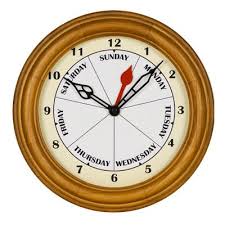 00
01
02
03
04
05
06
07
08
09
10
LUYỆN TẬP
Câu hỏi 8: Vì sao không nên bón phân hóa học vào ngày mưa?
A. Nước mưa làm trôi phân.
B. Gây lãng phí.
C. Nước mưa làm trôi phân, gây lãng phí.
D. Cây trồng không hấp thụ được.
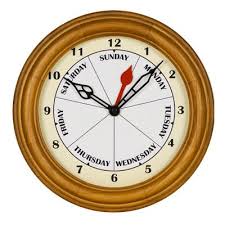 03
02
06
07
00
04
05
01
10
09
08
VẬN DỤNG
Bài tập:
Hãy lựa chọn loại phân bón thích hợp cho một số loại cây trồng phổ biến ở địa phương em
Yêu cầu:
Mỗi bạn về nhà làm bài tập vào giấy và nộp lại vào tiết học sau